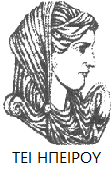 Ελληνική Δημοκρατία
Τεχνολογικό Εκπαιδευτικό Ίδρυμα Ηπείρου
Επιχειρησιακή Στρατηγική και Πολίτικη
Διαφορά Εταιρικής Αποστολής - Οράματος
Τριάρχη Ειρήνη
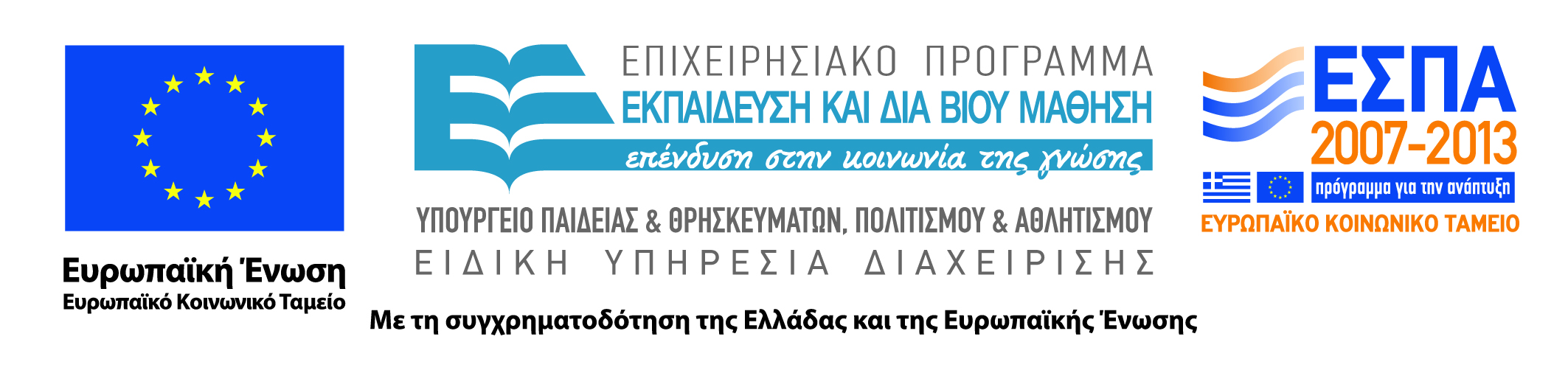 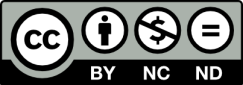 Ανοιχτά Ακαδημαϊκά Μαθήματα στο ΤΕΙ Ηπείρου
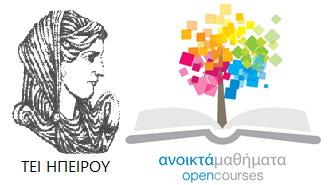 Λογιστικής και Χρηματοοικονομικής
Επιχειρησιακή Στρατηγική και Πολίτικη
Ενότητα 11: Διαφορά Εταιρικής Αποστολής - Οράματος
Τριάρχη Ειρήνη
Πρέβεζα, 2015
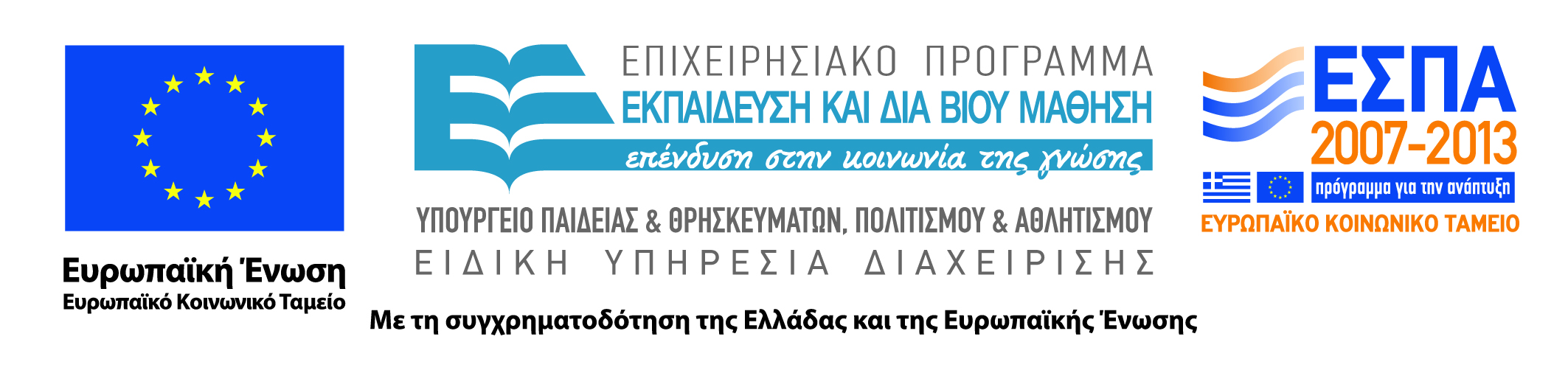 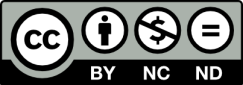 Άδειες Χρήσης
Το παρόν εκπαιδευτικό υλικό υπόκειται σε άδειες χρήσης Creative Commons. 
Για εκπαιδευτικό υλικό, όπως εικόνες, που υπόκειται σε άλλου τύπου άδειας χρήσης, η άδεια χρήσης αναφέρεται ρητώς.
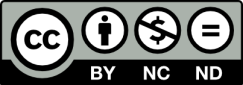 3
Χρηματοδότηση
Το έργο υλοποιείται στο πλαίσιο του Επιχειρησιακού Προγράμματος «Εκπαίδευση και Δια Βίου Μάθηση» και συγχρηματοδοτείται από την Ευρωπαϊκή Ένωση (Ευρωπαϊκό Κοινωνικό Ταμείο) και από εθνικούς πόρους.
Το έργο «Ανοικτά Ακαδημαϊκά Μαθήματα στο TEI Ηπείρου» έχει χρηματοδοτήσει μόνο τη αναδιαμόρφωση του εκπαιδευτικού υλικού.
Το παρόν εκπαιδευτικό υλικό έχει αναπτυχθεί στα πλαίσια του εκπαιδευτικού έργου του διδάσκοντα.
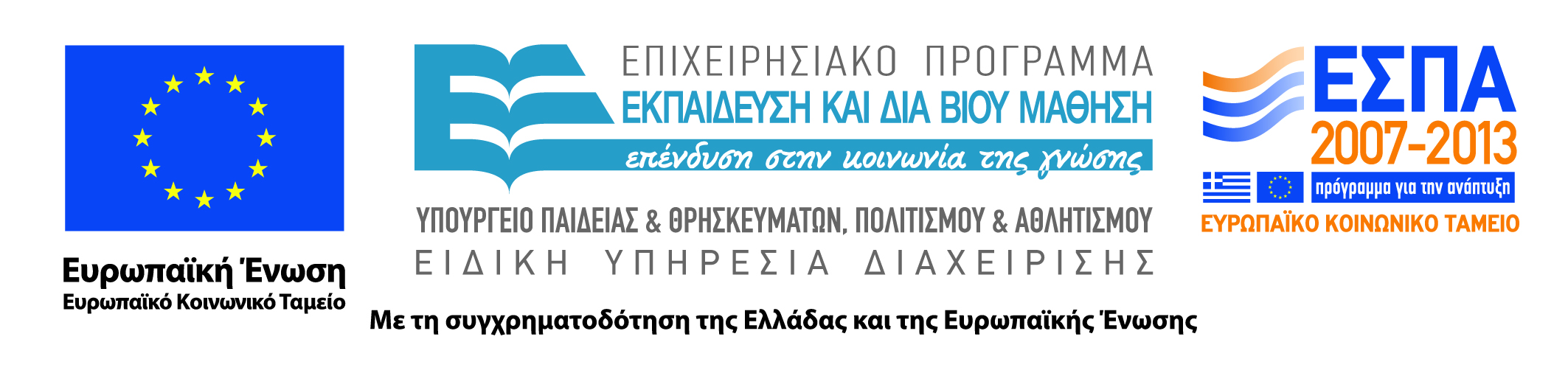 Σκοποί  ενότητας
Μετά το πέρας αυτής της ενότητας οι φοιτητές θα πρέπει να είναι σε θέση να:
Κατανοήσουν τη διαφορά που υπάρχει ανάμεσα στη δήλωση οράματος και τη δήλωση εταιρικής αποστολής.
5
Διαφορά Εταιρικής Αποστολής - Οράματος
Γράφοντας  μία Δήλωση Εταιρικής Αποστολής
Δημιουργώντας μια δήλωση αποστολής αποτελεί το πρώτο σημαντικό βήμα για τον σαφή προσδιορισμό του λόγου ύπαρξης της εταιρείας. Είναι δύσκολο να γίνει σωστά. Ως εκ τούτου, τα παρακάτω βήματα συμβάλλουν στην διατύπωση μια αποτελεσματικής δήλωσης. 
Βήμα 1. Δημιουργείται μια ομάδα αποτελούμενη από μάνατζερ ς, εργαζομένους και μετόχους.  Καθώς η αποστολή είναι η δήλωση που πρέπει να γίνει κατανοητή από τους εργαζόμενους όλων των επιπέδων, η συμμετοχή όσο των δυνατών περισσότερων ανθρώπων θα βοηθήσει σε αυτό. Επιπλέον, οι εργαζόμενοι θα υποστηρίζουν την αποστολή της εταιρείας περισσότερο όταν συμμετέχουν στη δημιουργία του.
6
Διαφορά Εταιρικής Αποστολής - Οράματος
Γράφοντας  μία Δήλωση Εταιρικής Αποστολής 
Βήμα 2. Δίνονται οι απαντήσεις στις 9 ερωτήσεις για την αποτελεσματική δήλωση αποστολής. Πολλοί επαγγελματίες και ακαδημαϊκοί συμφωνούν ότι μια ολοκληρωμένη δήλωση πρέπει να περιλαμβάνει όλα τα 9 απαραίτητα συστατικά. Μόνο τότε η δήλωση αποστολής ωφελεί την εταιρεία. 
Βήμα 3. Εύρεση του καλύτερου συνδυασμού. Γίνεται συλλογή όλων των απαντήσεων και προσπάθεια σύνταξης μιας δήλωση αποστολής από αυτές. Κατά το στάδιο αυτό, γίνεται κατανοητό το κατά πόσο ο καθένας καταλαβαίνει το λόγο ύπαρξης της εταιρείας και δεν υπάρχουν αντικρουόμενες απόψεις.
7
Διαφορά Εταιρικής Αποστολής - Οράματος
Γράφοντας  μία Δήλωση Εταιρικής Αποστολής
Οι κάτωθι κατευθυντήριες γραμμές που έχουν προκύψει μέσα από διάφορες μελέτες οδηγούν επίσης στην σύνταξη μιας αποτελεσματικής δήλωσης αποστολής:
«Δημόσια εικόνα», «ανησυχία για τους εργαζόμενους», «φιλοσοφία» και «πελάτες» είναι τα πιο σημαντικά συστατικά της δήλωσης αποστολής.
«Υπηκοότητα», «ομαδική εργασία», «αριστεία» και «ακεραιότητα» είναι οι αξίες που χρησιμοποιούνται πιο συχνά από τις εταιρείες με αποτελεσματικές δηλώσεις αποστολής.
8
Διαφορά Εταιρικής Αποστολής - Οράματος
Γράφοντας  μία Δήλωση Εταιρικής Αποστολής
Οι δηλώσεις που ασκούν επιρροή περιλαμβάνουν λέξεις όπως: «κοινότητες», «πελάτες», «υπάλληλοι», «ηθική», «παγκόσμιο» και της «ποιότητας / τιμής».
Η δήλωση αποστολής θα πρέπει να είναι προσανατολισμένη στον πελάτη.
Να έχει έκταση έως 250 λέξεις.
Να εμπνέει και να διαρκεί.
9
Παραδείγματα Δηλώσεων Εταιρικών Αποστολών
Παρατηρήσεις:
Η Δήλωση Αποστολής της εταιρείας στερείται απαντήσεων σχετικά με τις τεχνολογίες (4) και τις κοινωνικές ευθύνες (8), που είναι από τα βασικά χαρακτηριστικά που πρέπει να περιέχει μία επιτυχημένη δήλωση. Στερείται επίσης όλες τις αξίες που υποδεικνύονται στις κατευθυντήριες γραμμές και χρησιμοποιούνται από επιτυχημένες εταιρείες στις δηλώσεις τους. Είναι επίσης προϊόν - κεντρική.
Δήλωση αποστολής της εταιρείας FedEx.
Η Εταιρεία FedEx θα παράγει ανώτερη οικονομική απόδοση για τους μετόχους της (5) με την παροχή υψηλής προστιθέμενης αξίας (7) στην εφοδιαστική, στις μεταφορές και σε συναφείς υπηρεσίες πληροφόρησης (2) μέσω στοχοθετημένων εταιρειών εκμετάλλευσης. Οι απαιτήσεις των Πελατών (1) θα πρέπει να εξυπηρετούνται με τον καλύτερο δυνατό ποιοτικό τρόπο για κάθε τμήμα της αγοράς (3). Η FedEx θα προσπαθήσει να αναπτύξει αμοιβαία εποικοδομητικές σχέσεις με τους εργαζομένους (9), τους συνεργάτες και τους προμηθευτές της. Η ασφάλεια θα είναι το πρώτο μέλημα σε όλες τις επιχειρήσεις (9). Εταιρικές δραστηριότητες θα διεξαχθούν σύμφωνα με τα υψηλότερα ηθικά και επαγγελματικά πρότυπα. (6)
Παραδείγματα Δηλώσεων Εταιρικών Αποστολών
Δήλωση αποστολής της εταιρείας Toyota.
Η Toyota θα ανοίξει το δρόμο για το μέλλον της κινητικότητας, τον εμπλουτισμό της ζωής σε όλο τον κόσμο (3) με τους ασφαλέστερους και πιο υπεύθυνους (6) τρόπους μετακίνησης των ανθρώπων (1). Μέσα από τη δέσμευσή μας για την ποιότητα, τη συνεχή καινοτομία (4, 7) και τον σεβασμό για τον πλανήτη (8), στοχεύουμε να ξεπεράσουμε τις προσδοκίες και να ανταμειφθούμε με ένα χαμόγελο. . Θα συναντήσουμε υψηλές προκλήσεις (5), αλλά με το ταλέντο και το πάθος των ανθρώπων (9) θα υπάρχει πάντα ένας καλύτερος τρόπος αντιμετώπισης (6).
Παρατηρήσεις:
Η Δήλωση Αποστολής της εταιρείας στερείται μόνο στην αναφορά των προϊόντων της. Η αποστολή της είναι προσανατολισμένη προς τον πελάτη, εμπνέοντας και αποπνέοντας διάρκεια αλλά δεν αναφέρει ξεκάθαρα τους πελάτες της ή τις κοινωνικές ευθύνες.
11
Διαφορές μεταξύ Δήλωσης Οράματος και Δήλωσης Αποστολής
Ανακεφαλαίωση – Ερωτήματα
Ποια είναι τα οφέλη της Δήλωσης Οράματος;
Ποια βήματα πρέπει να ακολουθούνται για τη σύνταξη μιας αποτελεσματικής Δήλωσης Οράματος;
Ποιοι είναι οι τύποι της Δήλωσης Εταιρικής Αποστολής;
Πόσα και ποια είναι τα απαραίτητα συστατικά στοιχεία μιας Δήλωσης Εταιρικής Αποστολής;
13
Ανακεφαλαίωση – Ερωτήματα
Τι έδειξαν οι μελέτες για την σχέση που υπάρχει μεταξύ της δήλωσης εταιρικής αποστολής και της απόδοσης της εταιρείας;
Ποια βήματα ακολουθούνται για την διατύπωση μιας αποτελεσματικής Δήλωσης Εταιρικής Αποστολής;
Ποιες διαφορές υπάρχουν μεταξύ της Δήλωσης Οράματος και της Δήλωσης Εταιρικής Αποστολής;
14
Βιβλιογραφία
“Στρατιγική των Επιχειρήσεων: Ελληνική και Διεθνής Εμπειρία”, Τόμος Α’, Παπαδάκης Μ. Βασίλης, Εκδόσεις Μπένου , 6η Έκδοση (2012)
Mintzberg  H. the strategy Concept I : Five Ps for Strategy, California Management Review (Fall 1987) pp.18
http://www.tovima.gr/finance/article 24/07/14
http://www.seaa.gr/el/content/58 
http://www.themanager.org/Models/P5F_2.htm
http://www.strategicmanagementinsight.com
Προσαρμογή από Rothaermel’s (2013) ‘Strategic Management’, σελ..91
http://www.strategicmanagementinsight.com/topics/competitive-advantage.html
Σημείωμα Αναφοράς
Τριάρχη Ε. (2015) Επιχειρησιακή Στρατηγική και Πολιτική. ΤΕΙ Ηπείρου. Διαθέσιμο από:
http://oc-web.ioa.teiep.gr/OpenClass/courses/LOGO125/
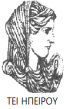 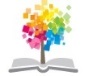 16
ΔΙΑΤΑΡΑΧΕΣ ΦΩΝΗΣ, Ενότητα 0, ΤΜΗΜΑ ΛΟΓΟΘΕΡΑΠΕΙΑΣ, ΤΕΙ ΗΠΕΙΡΟΥ - Ανοιχτά Ακαδημαϊκά Μαθήματα στο ΤΕΙ Ηπείρου
Σημείωμα Αδειοδότησης
Το παρόν υλικό διατίθεται με τους όρους της άδειας χρήσης Creative Commons Αναφορά Δημιουργού-Μη Εμπορική Χρήση-Όχι Παράγωγα Έργα 4.0 Διεθνές [1] ή μεταγενέστερη. Εξαιρούνται τα αυτοτελή έργα τρίτων π.χ. φωτογραφίες, Διαγράμματα κ.λ.π., τα οποία εμπεριέχονται σε αυτό και τα οποία αναφέρονται μαζί με τους όρους χρήσης τους στο «Σημείωμα Χρήσης Έργων Τρίτων».
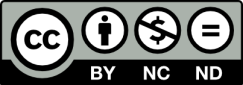 Ο δικαιούχος μπορεί να παρέχει στον αδειοδόχο ξεχωριστή άδεια να  χρησιμοποιεί το έργο για εμπορική χρήση, εφόσον αυτό του  ζητηθεί.
[1]
http://creativecommons.org/licenses/by-nc-nd/4.0/deed.el
Τέλος Ενότητας
Επεξεργασία: Βαφειάδης Νικόλαος
Πρέβεζα, 2015
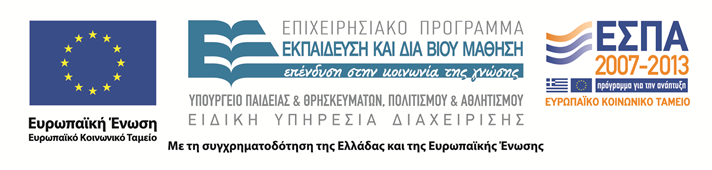 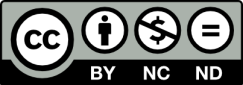 Σημειώματα
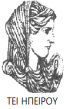 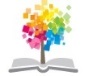 19
ΔΙΑΤΑΡΑΧΕΣ ΦΩΝΗΣ, Ενότητα 0, ΤΜΗΜΑ ΛΟΓΟΘΕΡΑΠΕΙΑΣ, ΤΕΙ ΗΠΕΙΡΟΥ - Ανοιχτά Ακαδημαϊκά Μαθήματα στο ΤΕΙ Ηπείρου
Διατήρηση Σημειωμάτων
Οποιαδήποτε  αναπαραγωγή ή διασκευή του υλικού θα πρέπει  να συμπεριλαμβάνει:

το Σημείωμα Αναφοράς
το  Σημείωμα Αδειοδότησης
τη Δήλωση Διατήρησης Σημειωμάτων
το Σημείωμα Χρήσης Έργων Τρίτων (εφόσον υπάρχει) 

μαζί με τους συνοδευόμενους υπερσυνδέσμους.
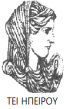 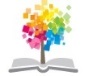 20
ΔΙΑΤΑΡΑΧΕΣ ΦΩΝΗΣ, Ενότητα 0, ΤΜΗΜΑ ΛΟΓΟΘΕΡΑΠΕΙΑΣ, ΤΕΙ ΗΠΕΙΡΟΥ - Ανοιχτά Ακαδημαϊκά Μαθήματα στο ΤΕΙ Ηπείρου
Τέλος Ενότητας
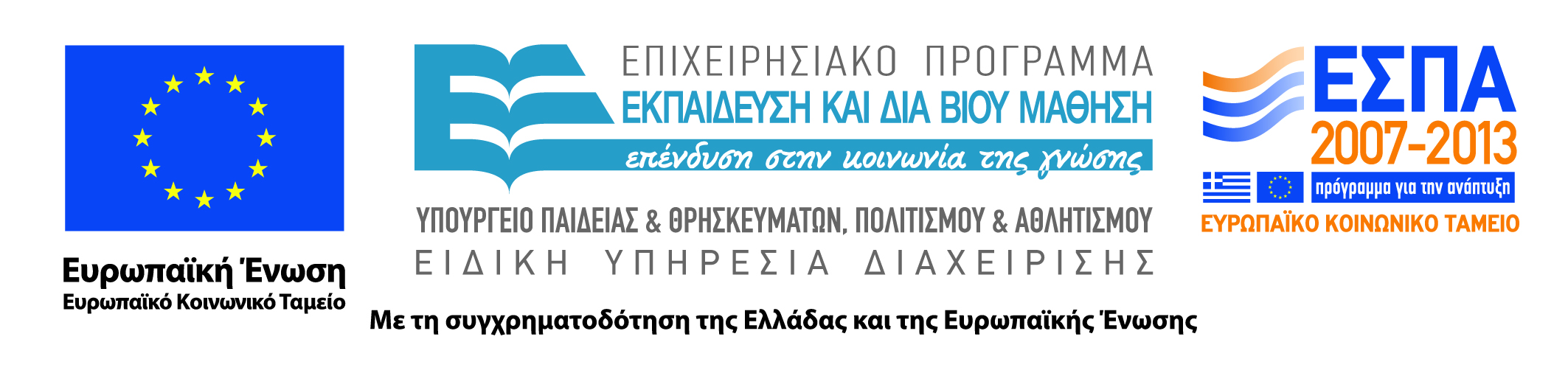 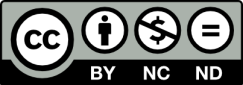